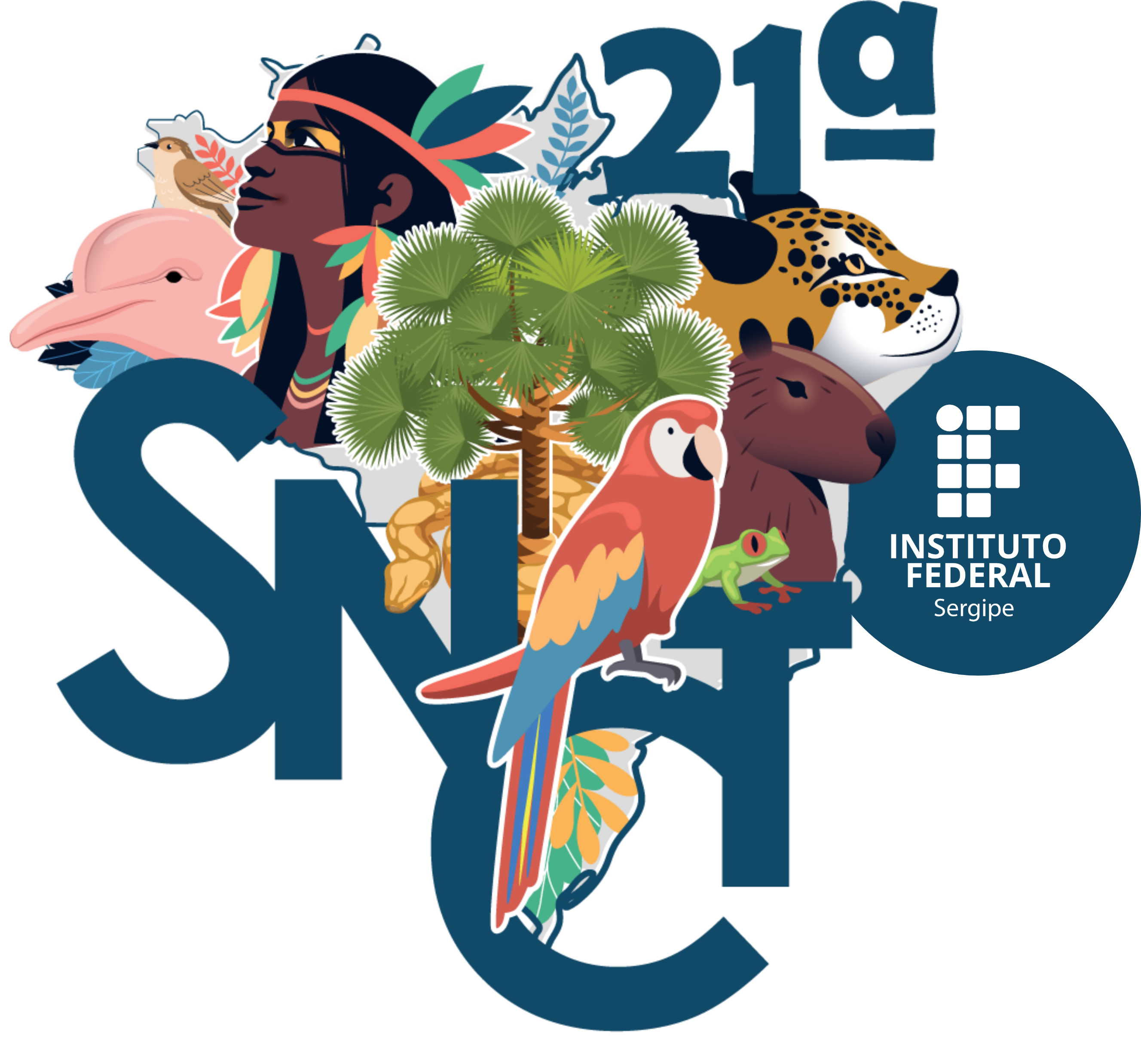 Título do Trabalho
Nome dos autores
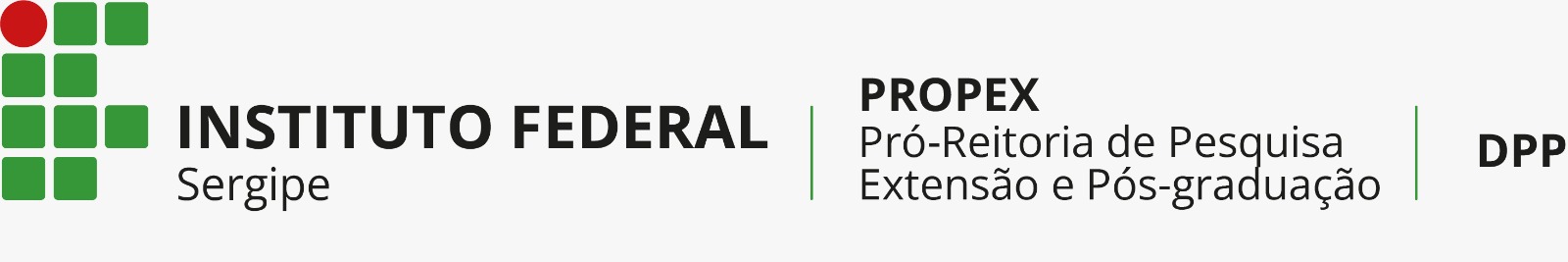 1
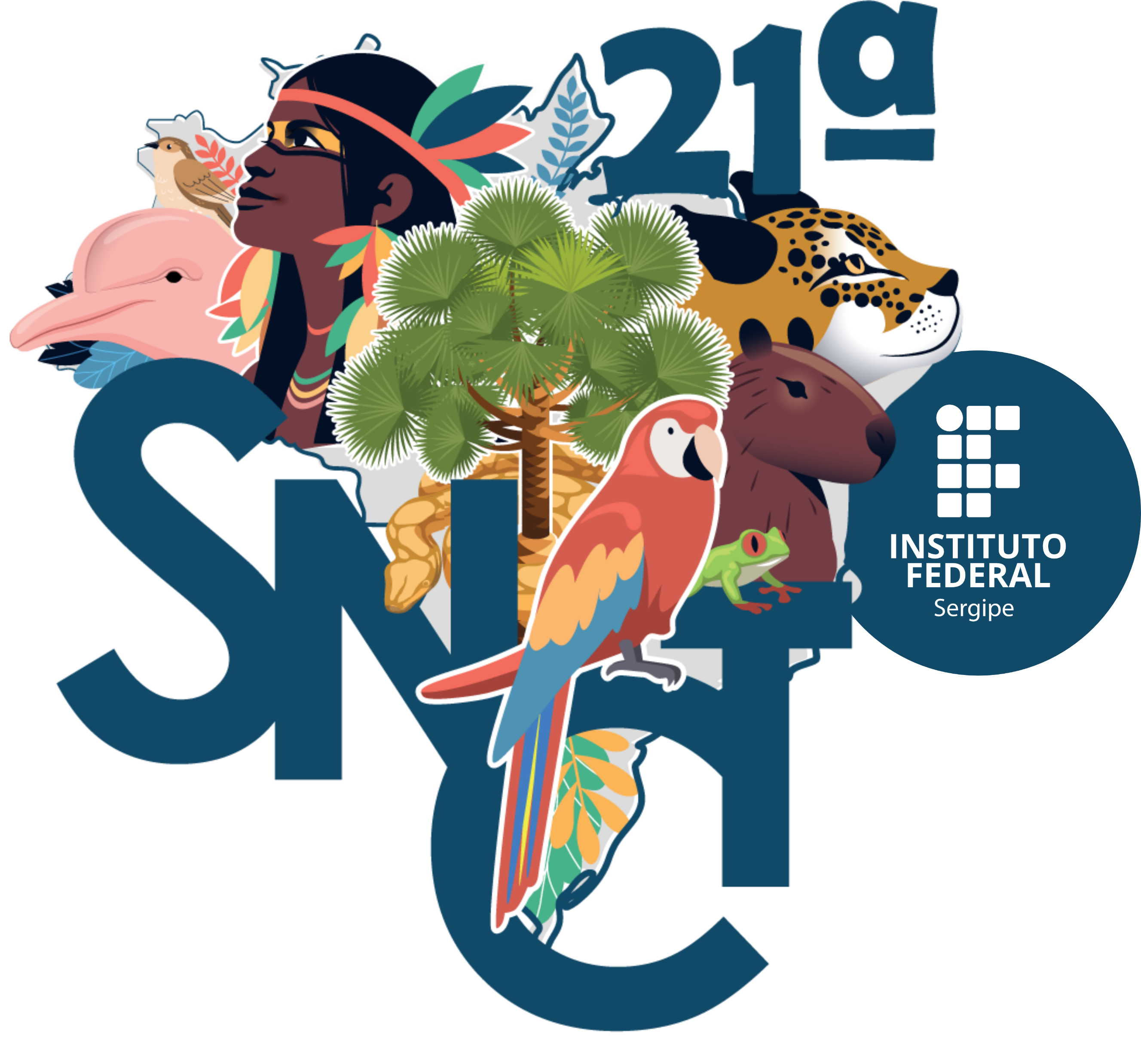 REFERÊNCIAS
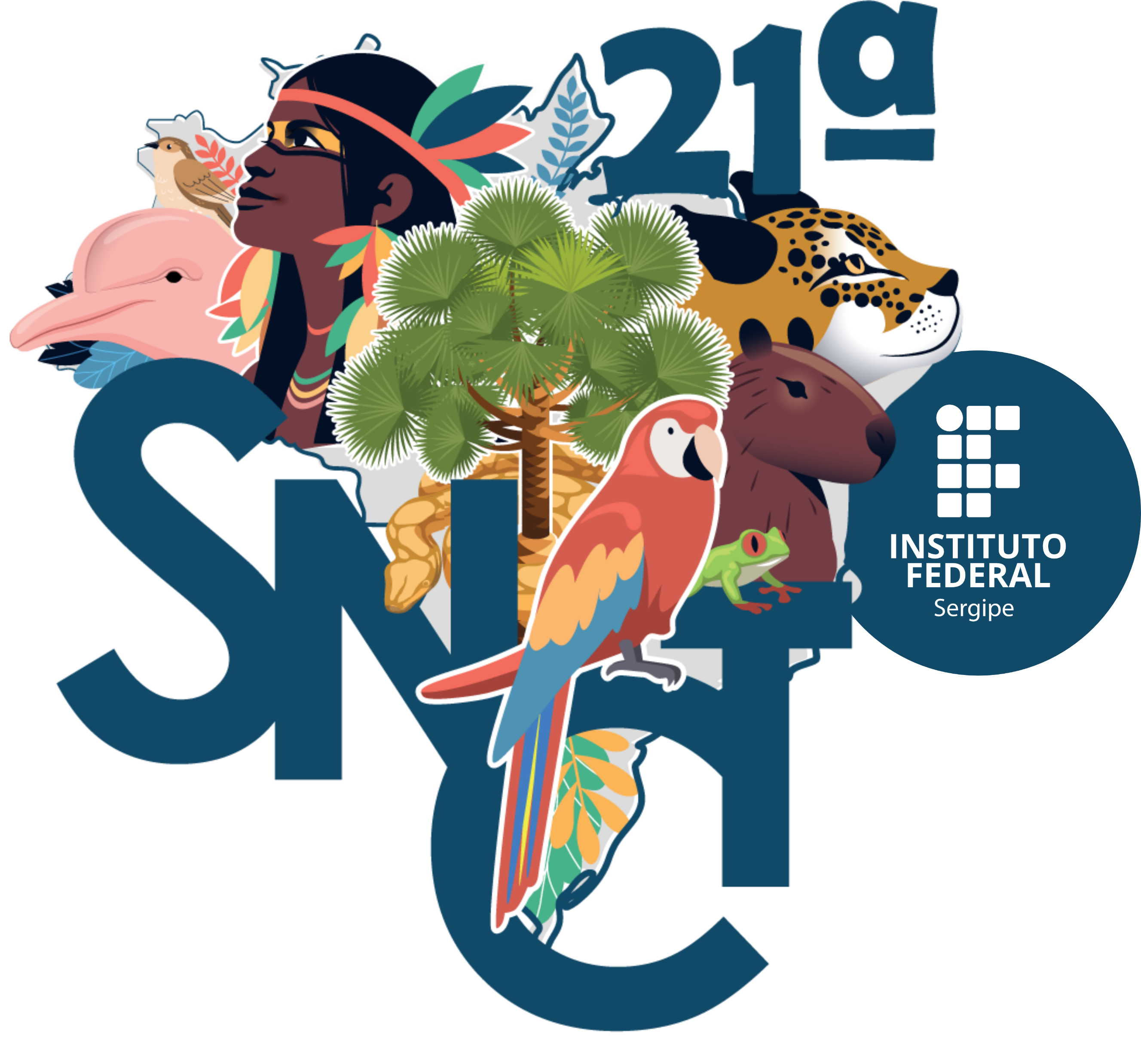